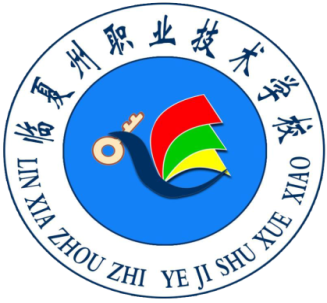 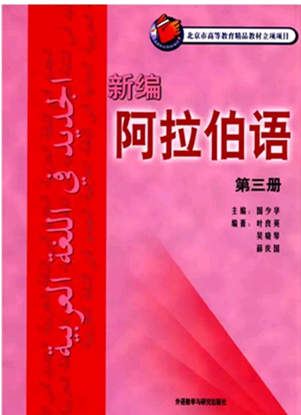 阿拉伯语精读（3）
商务阿拉伯语专业  马丽
2018-2019学年第一学期
2018年8月
الدرس الثالث عشر السياحة في العالم العربي
الحوار:
( فهد طال وافد في جامعة الكويت، حلت العطلة الصيفية فأراد أن يقوم بزيارة لبلاد الشام، حيث الجو المعتدل والهواء المنعش الصحي، وكان الأردن محطته الأولى.)
            1. حجز التذكرة
فهد: ( ضرب رقم التلفون)
الموظفة: آلو، مرحبا! الخطوط الجوية الكويتية، تفضل.
ف: مرحبا! لو سمحت، أريد حجز تذكرة الكويت – عمَّان.
م: أي يوم تريد؟
ف: يوم الاثنين القادم.
م: لحظة من فضلك. توجد لدينا رحلة ثمانيمائة وإحدى عشرة يوم الاثنين الموافق الرابع عشر من حزيران \ يونيو)، وموعد إقلاع الطائرة الساعة التاسعة الثلث صباحا.
ف: كم سعر التذكرة؟
م: ذهابا وإيابا أم ذهابا فقط؟
ف: ذهابا فقط.
م: 190دينارا.
ف: أليس هناك خصم؟
م: آسف، ليس لدينا خصم الآن إلا 10% لتذكرة الذهاب والإياب، ويمكنك أن تحجزها، فهي أوفر لك، سعرها بعد الخصم 270 دينارا بعد أن كان  300دينارا.
ف: لا، لدي مشوار في بلد آخر، سأرجع  إلى الكويت من هناك. من فضلك، لحجزي لي تذكرة الذهاب فقط.
م: حاضر، اسمك بالكامل لو سمحت.
ف: فهد محمد السعافين. هل يمكنكم توصيل التذكرة إلى منزلي؟
م: نعم، نزيد 1% من قيمة التذكرة . ومتى تريدها؟
ف: غدا. فأنا متواجد في المنزل ما بين الساعة الواحدة والثانية بعد الظهر.
م: إذن، أعمل لك " أوكي" من الآن، عنواعك ورقم تلفونك لو سمحت.
ف: 55منزل الدكتور خليل عثمان، شارع عبد العزيز، تلفون رقم 823056.
م: أوكي، التذكرة جاهزة الآن، غدا ستكون عندك في حدود الساعة الثانية بإذن الله، وإذا  كان هناك أي تغيير عندك نرجو الإتصال بنا قبل الساعة الثانية عشرة ظهرا.
ف: شكرا جزيلا، ومع السلامة.